极端强场中原子核的结团行为研究
苏军，王慧
2025.04.22
1
研究背景与现状
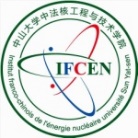 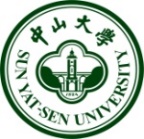 研究背景
强场核物理的发展
直接调控核反应：
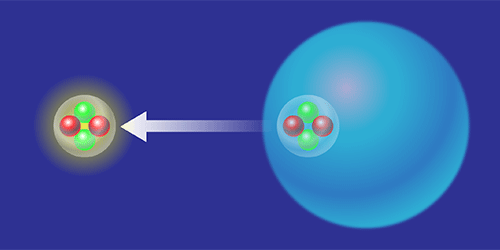 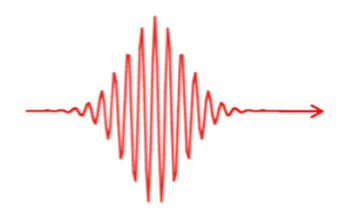 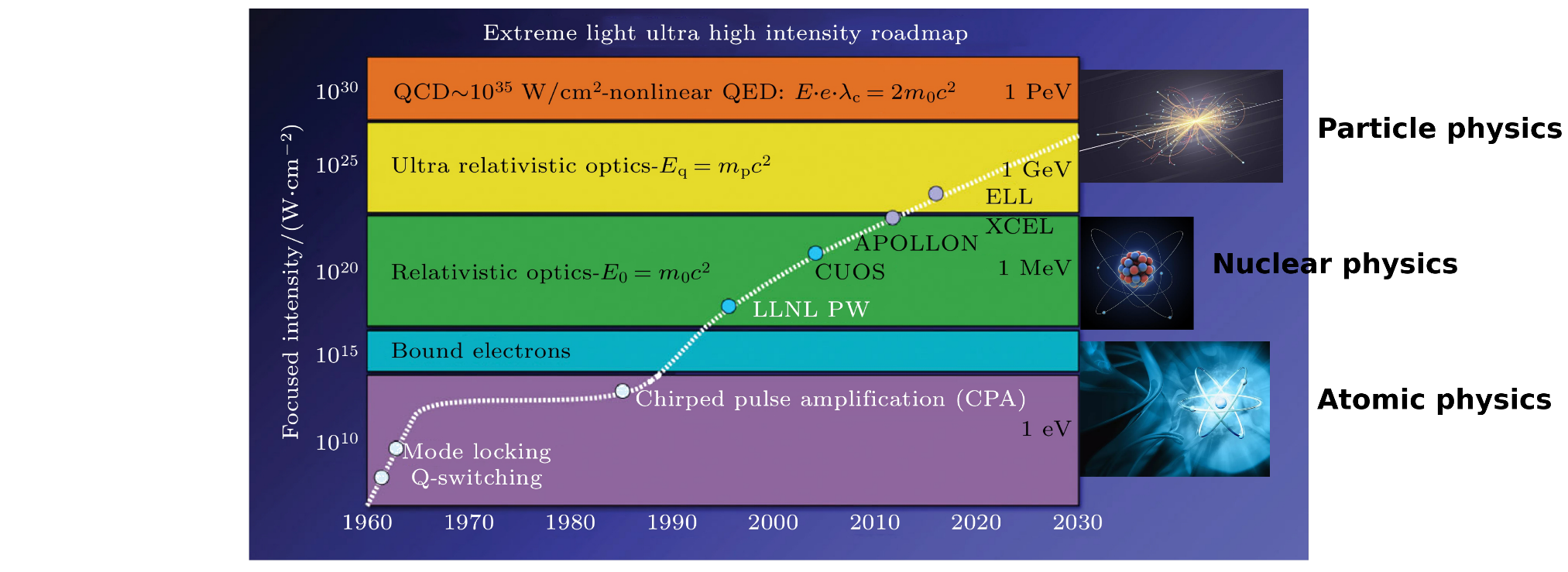 激光强度的显著提升
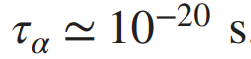 间接调控核反应：
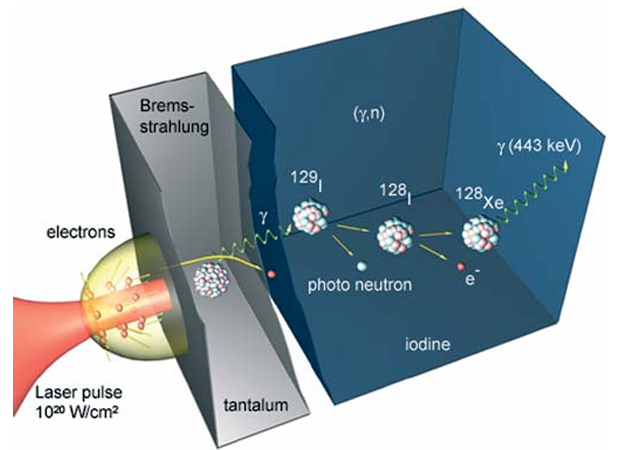 2
研究背景与现状
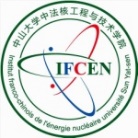 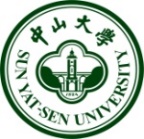 研究背景
强场间接调控核反应
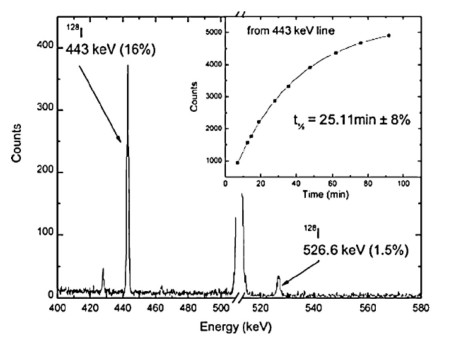 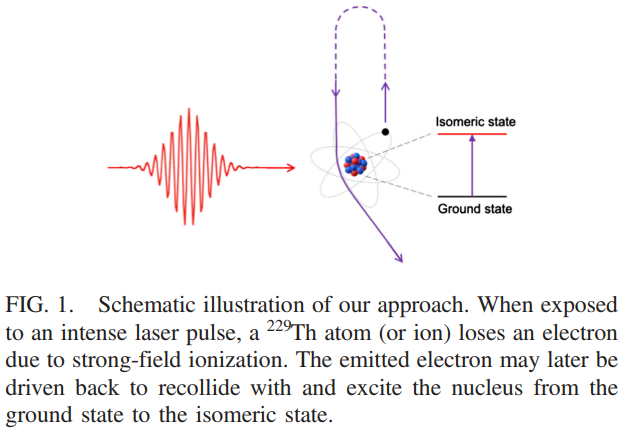 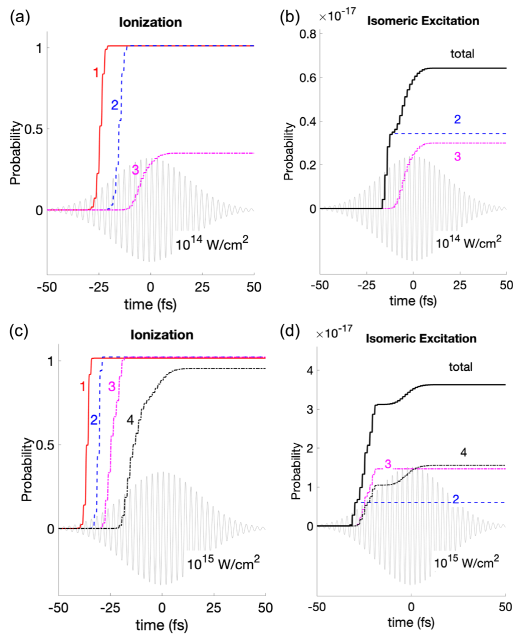 PHYSICAL REVIEW LETTERS 127, 052501 (2021)
基于激光驱动电子回碰获取229Th 同质异能态的新方法：每分钟 48000 个
激光可将寿命15.7 my的129I核素嬗变为寿命仅 25 min的128I同位素
3
研究背景与现状
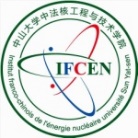 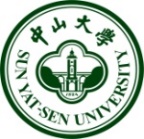 研究背景
强场直接接调控核反应
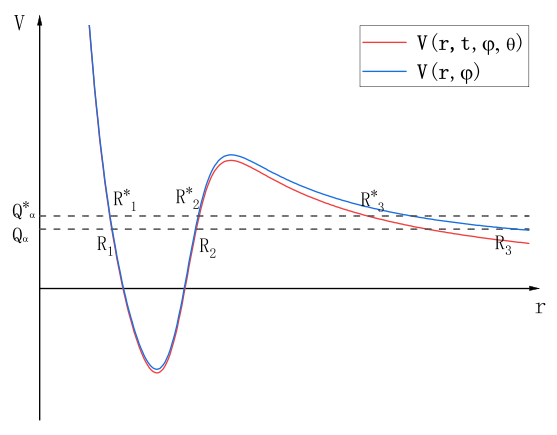 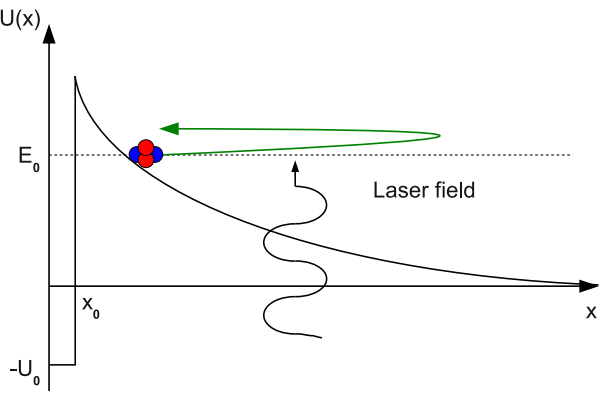 2-3个量级
激光驱动核反弹
Physics Letters B, 2013, 723(4-5): 401-405.
Physical Review Letters, 2020, 124(21): 212505.
激光加速衰变、裂变、熔合
激光可作为提取核结构信息的新途径
研究发现激光加速α衰变，可减少其半衰期2-3个量级.
4
研究背景与现状
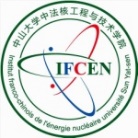 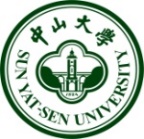 关键科学问题：
强场调控结团行为
极端场如何影响核内α结团的形成与解离？
量子隧穿（如α衰变）在强场中是否呈现新规律？
链状结团稳定性与核反应路径
强场能否重构线性链状结团态（如3α链状态），改变天体核合成中的反应路径？
强场对核过程的调控
5
研究方法
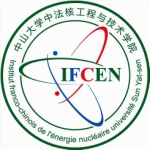 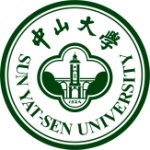 研究背景
从静态薛定谔方程推导Hartree-Fock 方程
Stationary Schrödinger equation
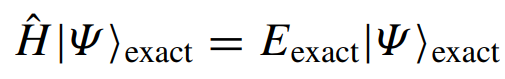 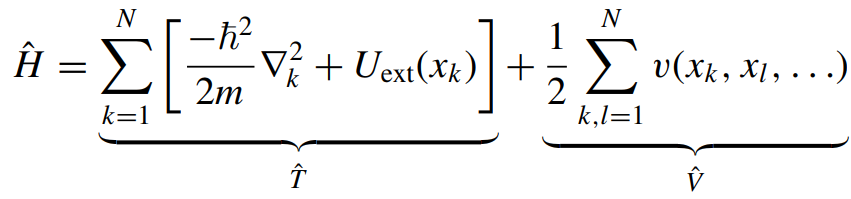 其中
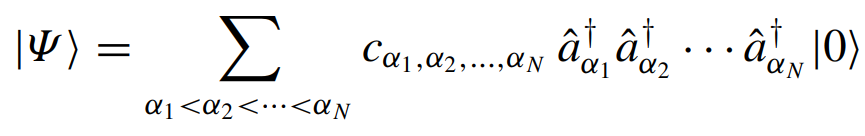 Hartree-Fock approximation
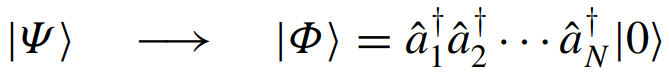 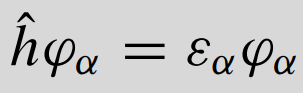 多粒子体系问题转化为单粒子体系问题
Variation
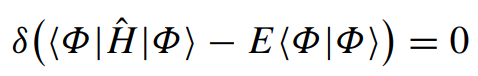 6
研究方法
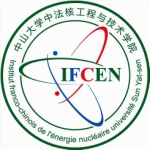 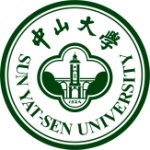 研究背景
从Dirac action推导时间相关的Hartree-Fock 方程
TDHF equation
TDHF equation:
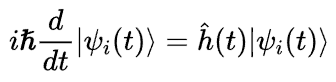 Dirac action:
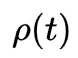 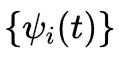 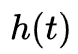 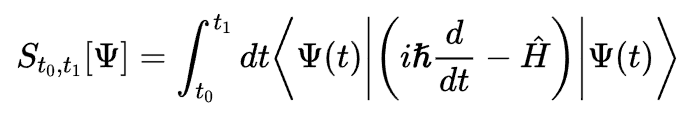 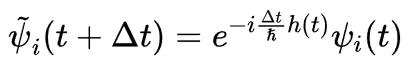 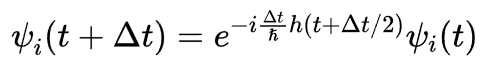 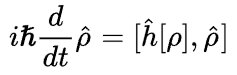 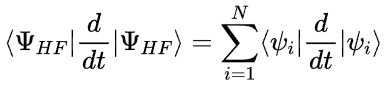 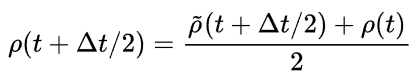 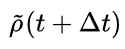 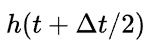 TDHF ：无对称限制，全Skyrme 能量泛函，其中包含自旋-轨道项和奇时间项，无任何可调参数。
Using Skyrme density functional:
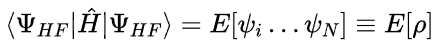 Maruhn J A et al. Computer Physics Communications, 2014, 185(7): 2195-2216
Schuetrumpf B et al. Computer Physics Communications, 2018, 229: 211-213.
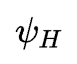 静态
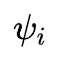 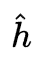 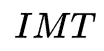 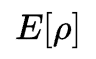 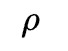 动态
7
研究方法
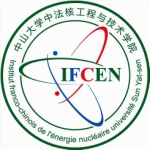 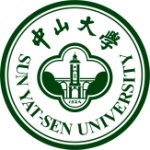 研究背景
Hartree-Fock equation
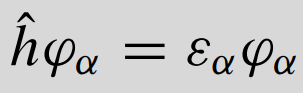 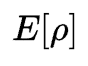 DFT:
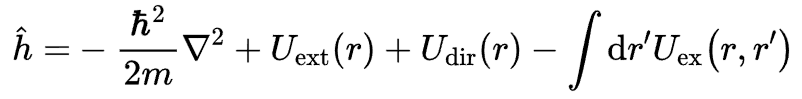 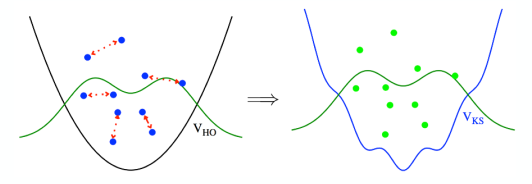 平均场势
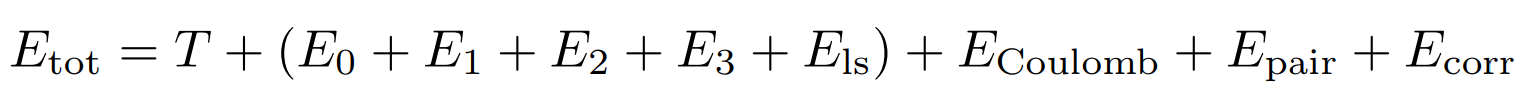 Effective interaction
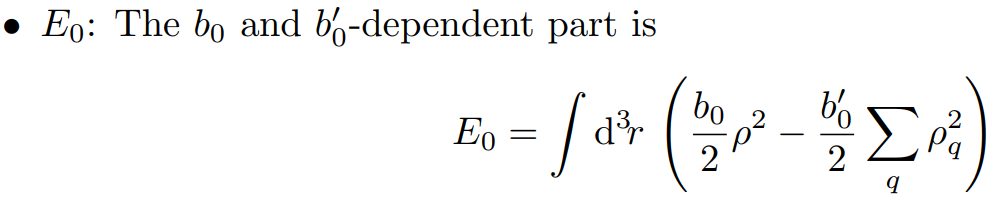 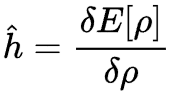 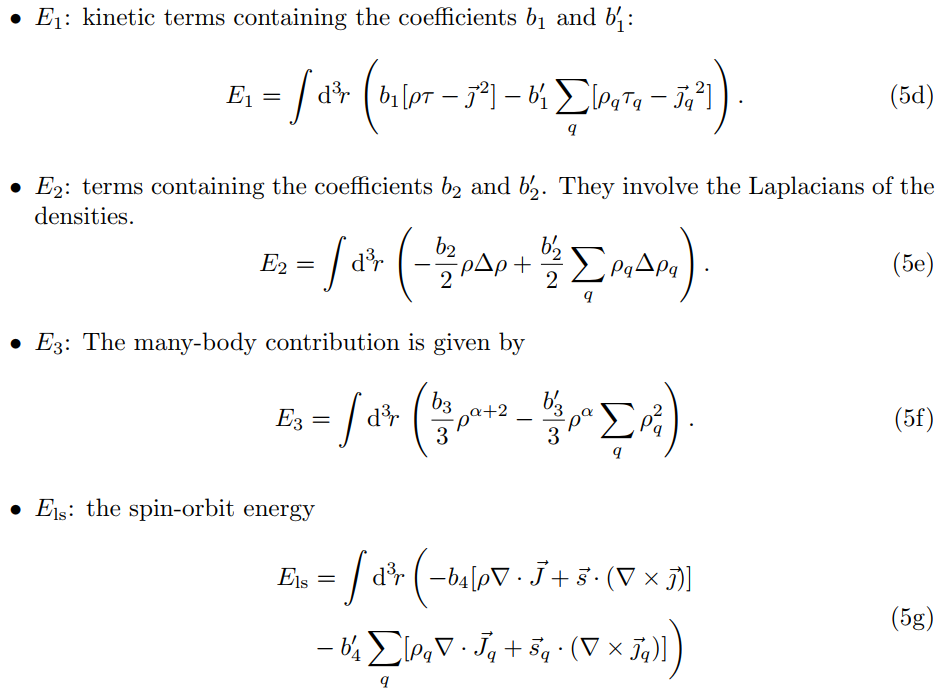 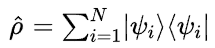 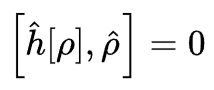 8
[Speaker Notes: 在DFT框架内，这些剩余相互作用通过交换-相关泛函来近似处理。然而，这些近似泛函并不能完全准确地描述所有的剩余相互作用，特别是在强关联体系中。
在某些情况下，为了更精确地描述电子间的相互作用，研究者可能会采用超越DFT的方法。]
研究方法
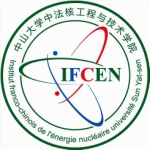 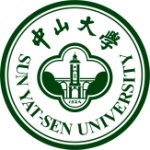 研究背景
外场
激光电场
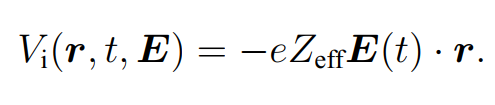 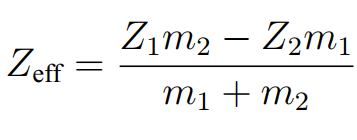 其中，
库仑外场
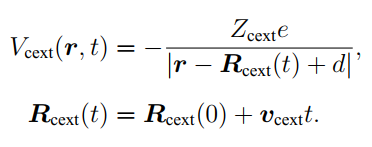 9
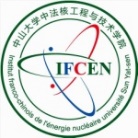 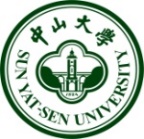 研究背景
Part 1：极端电磁场中的 α 衰变和结团放射性
10
研究进展
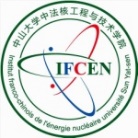 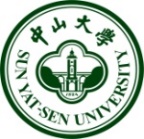 研究背景
α + 222Rn
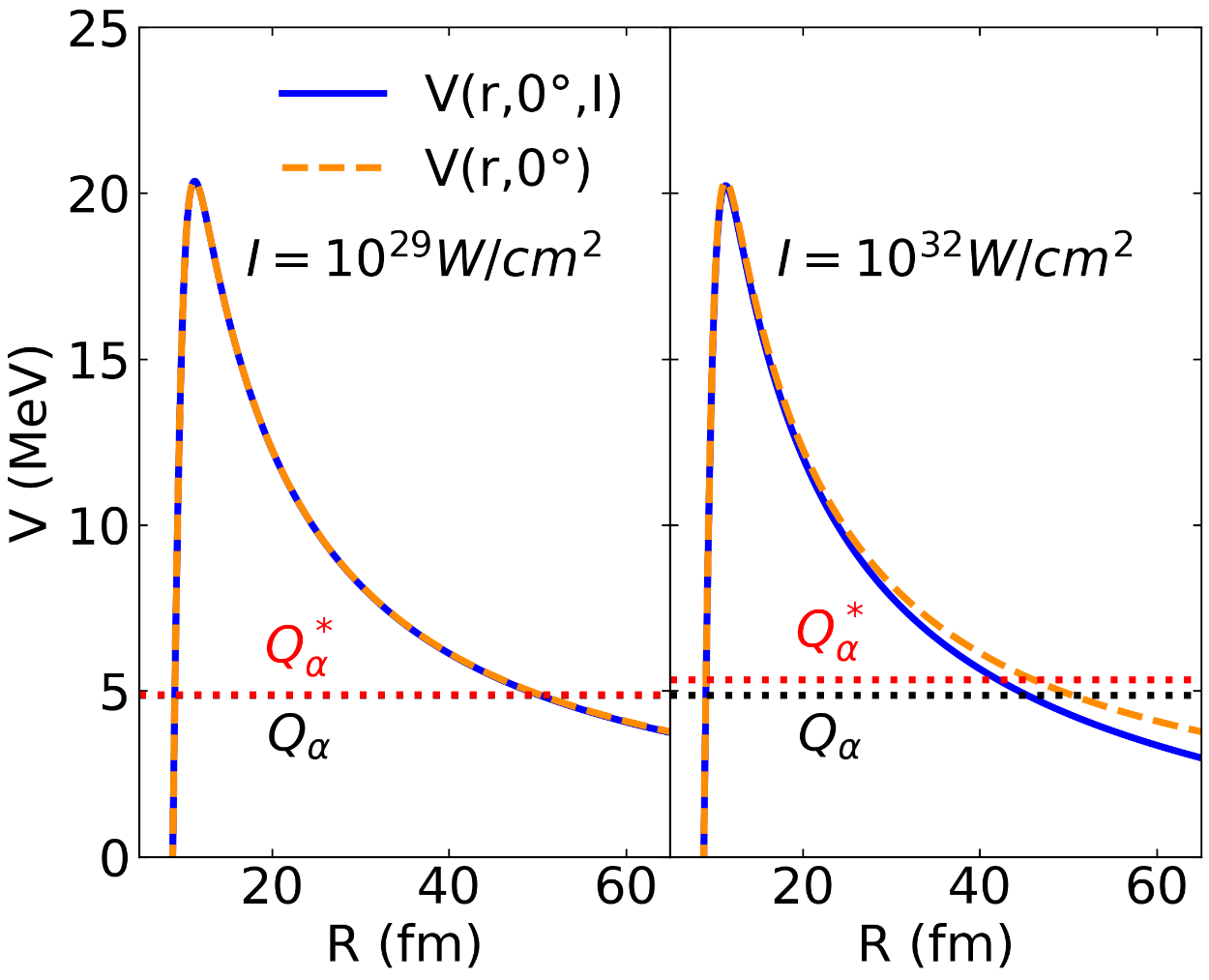 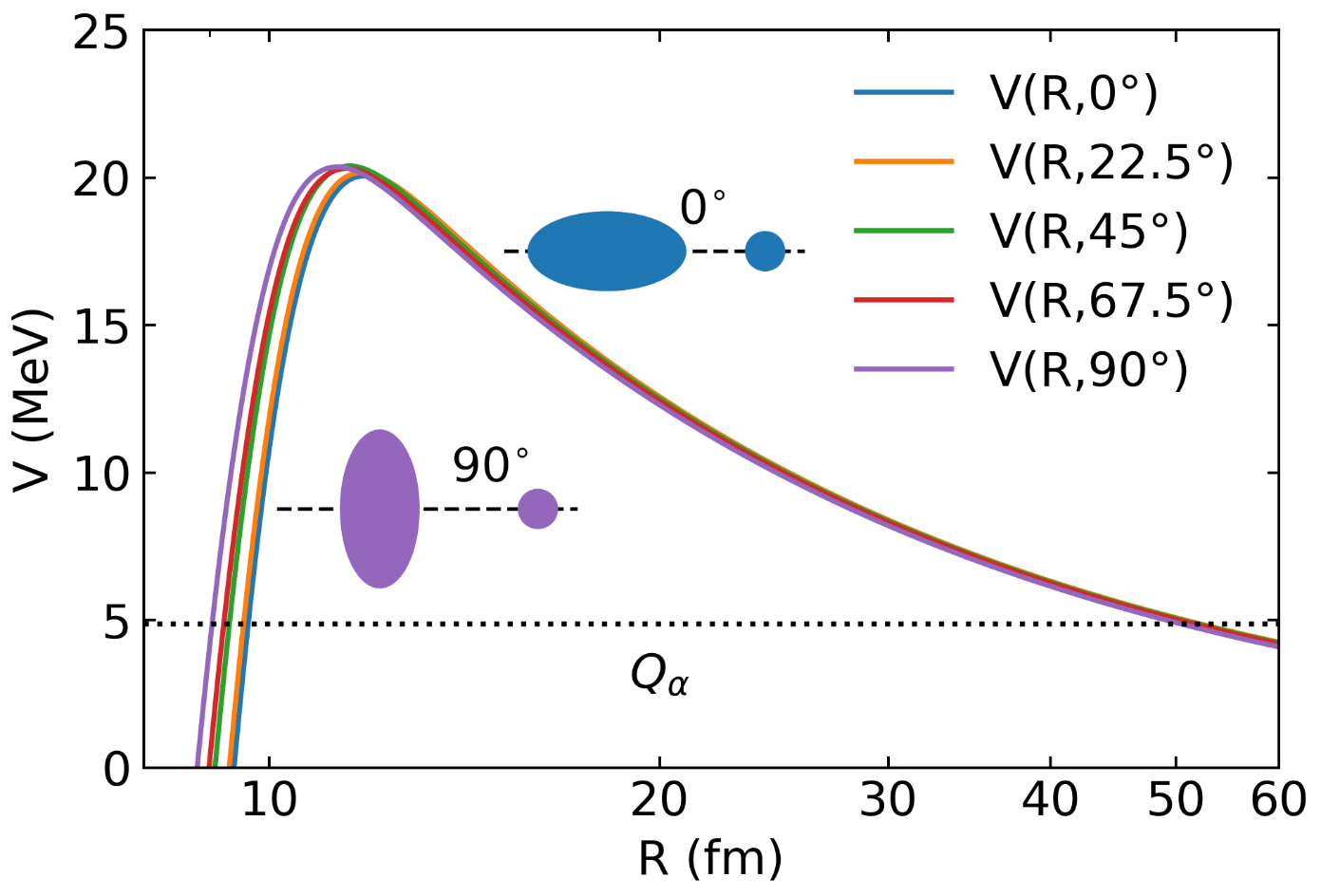 激光场主要通过以下两个机制影响衰变过程：
（1）调制势能曲线的长程库仑部分；
（2）改变出射粒子的有效衰变能。
不同取向下隧穿点的位置差异可达 1 fm，这将导致穿透概率发生数量级的变化
11
研究进展
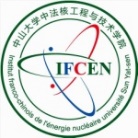 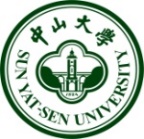 研究背景
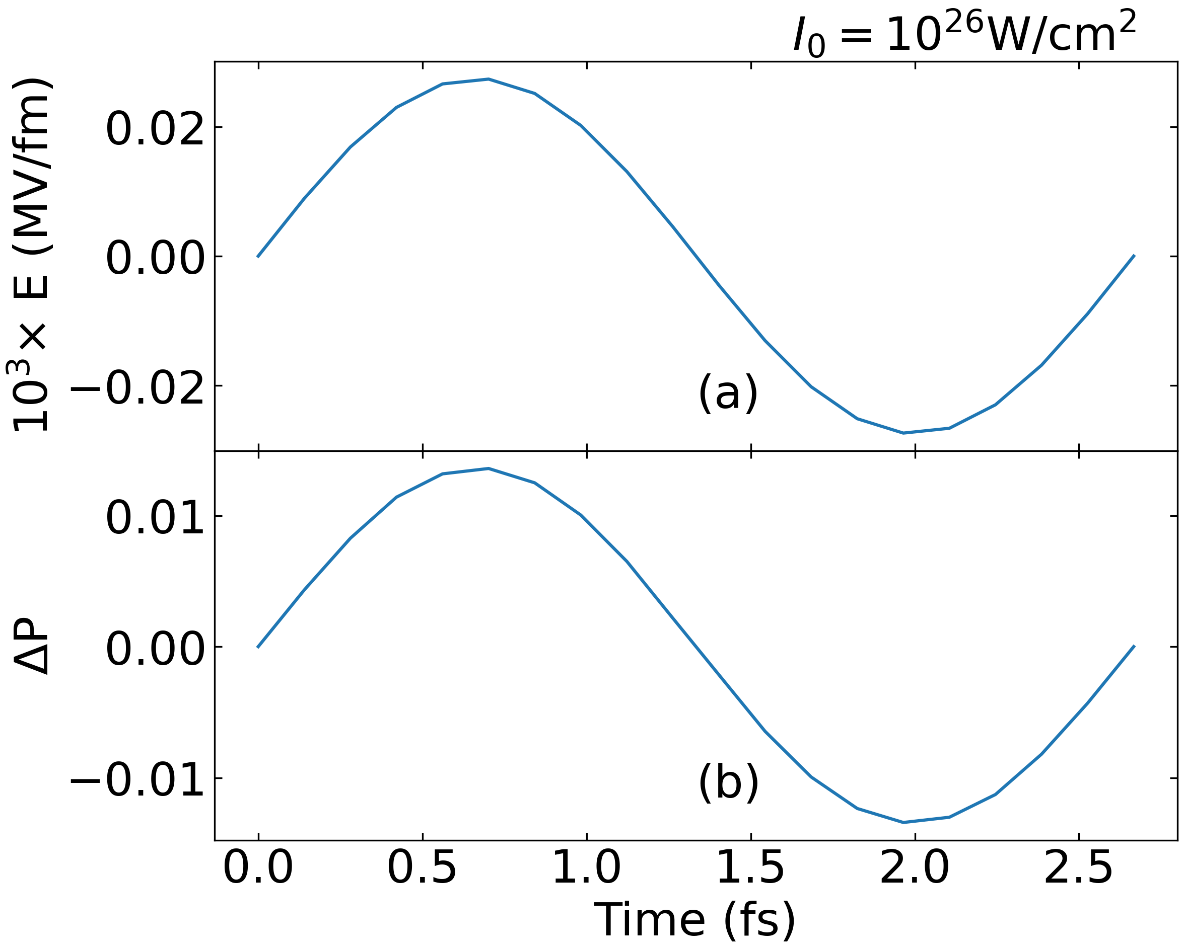 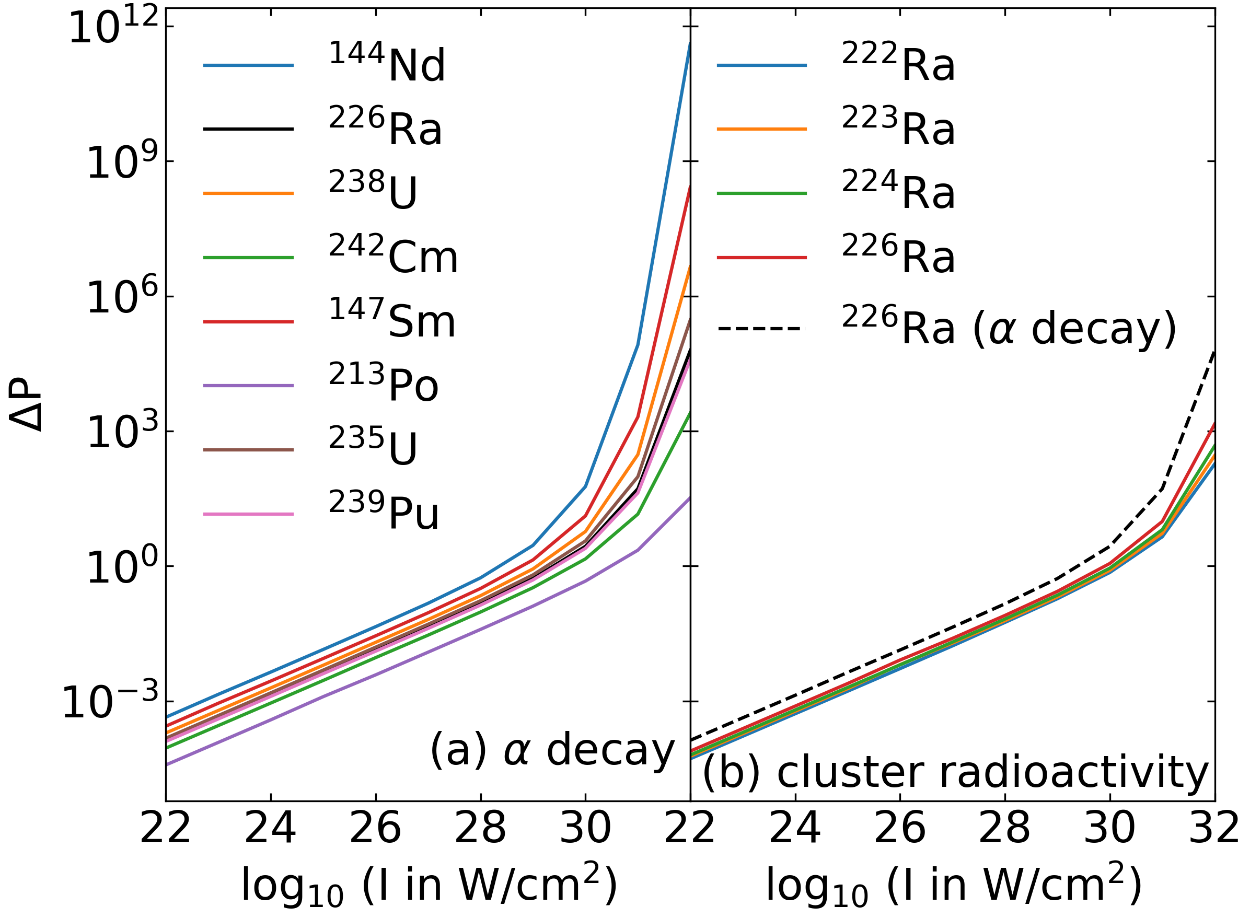 在理论模型中必须充分考虑完整激光周期对 ∆P 的累积效应
12
研究进展
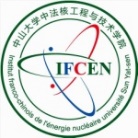 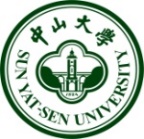 研究背景
激光空间形状对比（ α + 222Rn）
圆形偏振
线性偏振
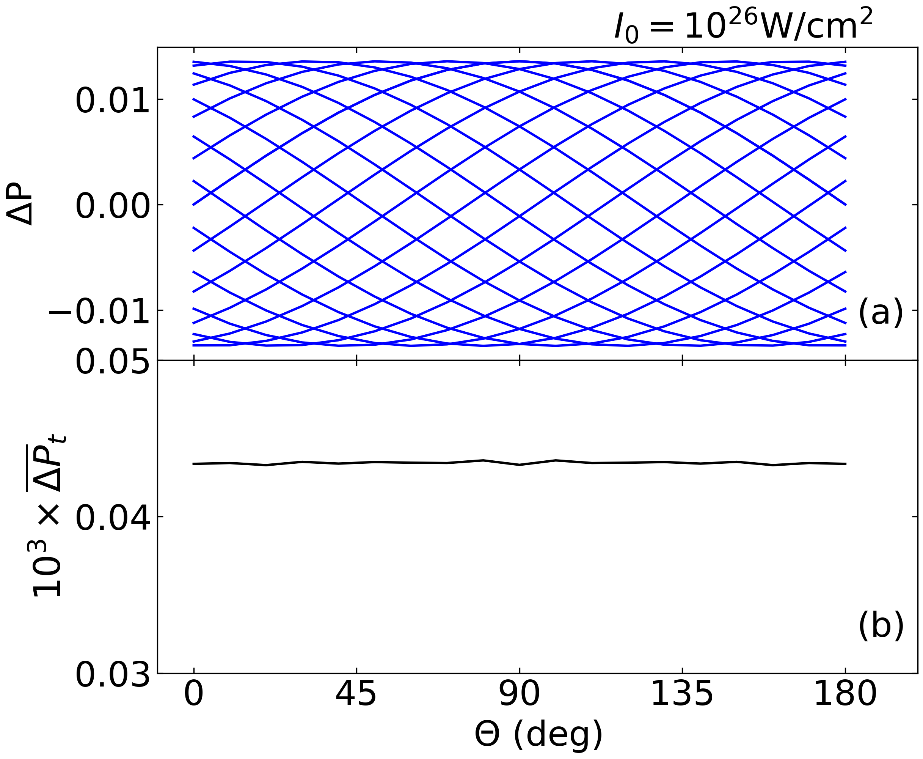 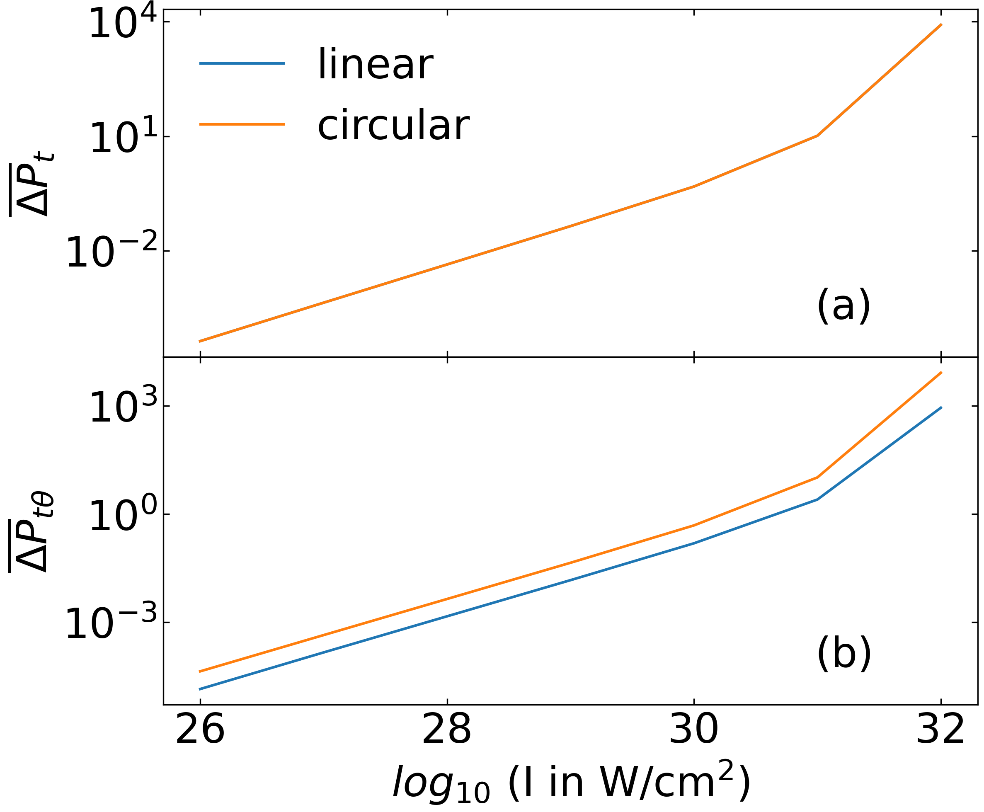 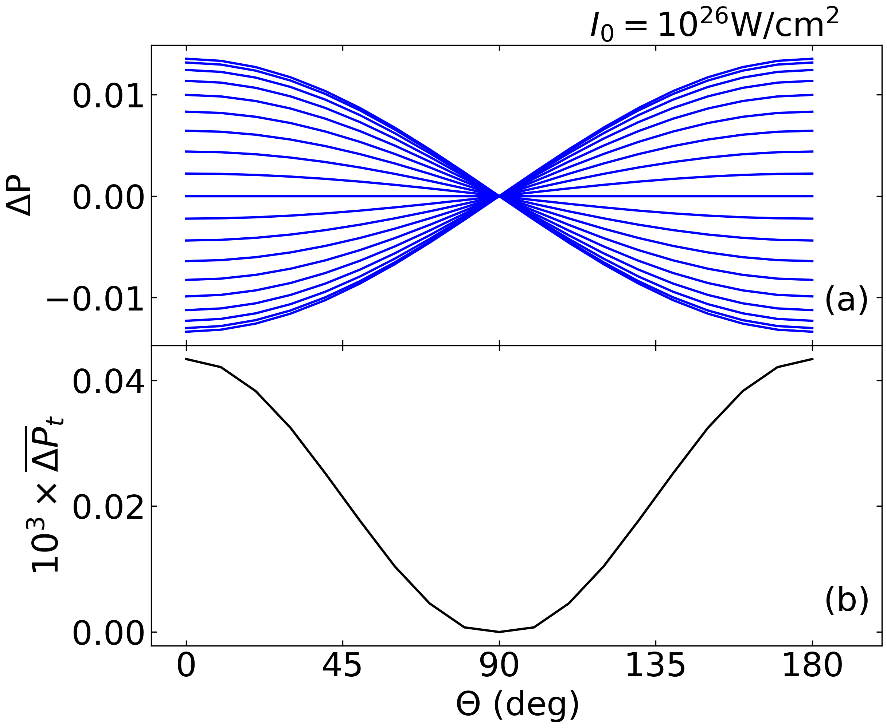 各向异性
各向同性
在相同强度下，圆偏振激光产生的修正效应比线性偏振大数倍。
13
研究进展
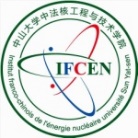 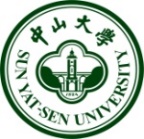 研究背景
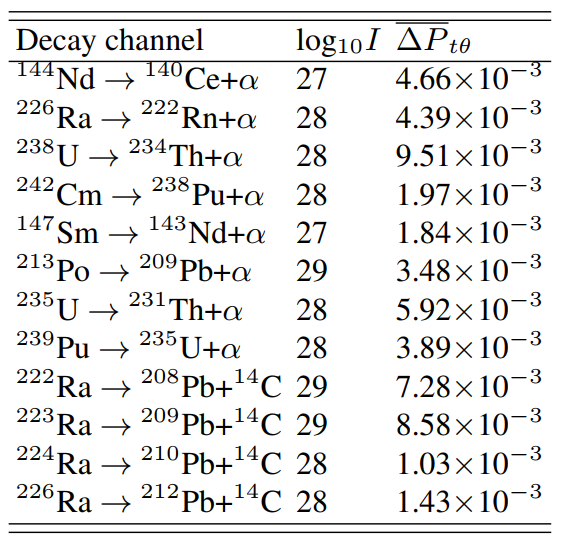 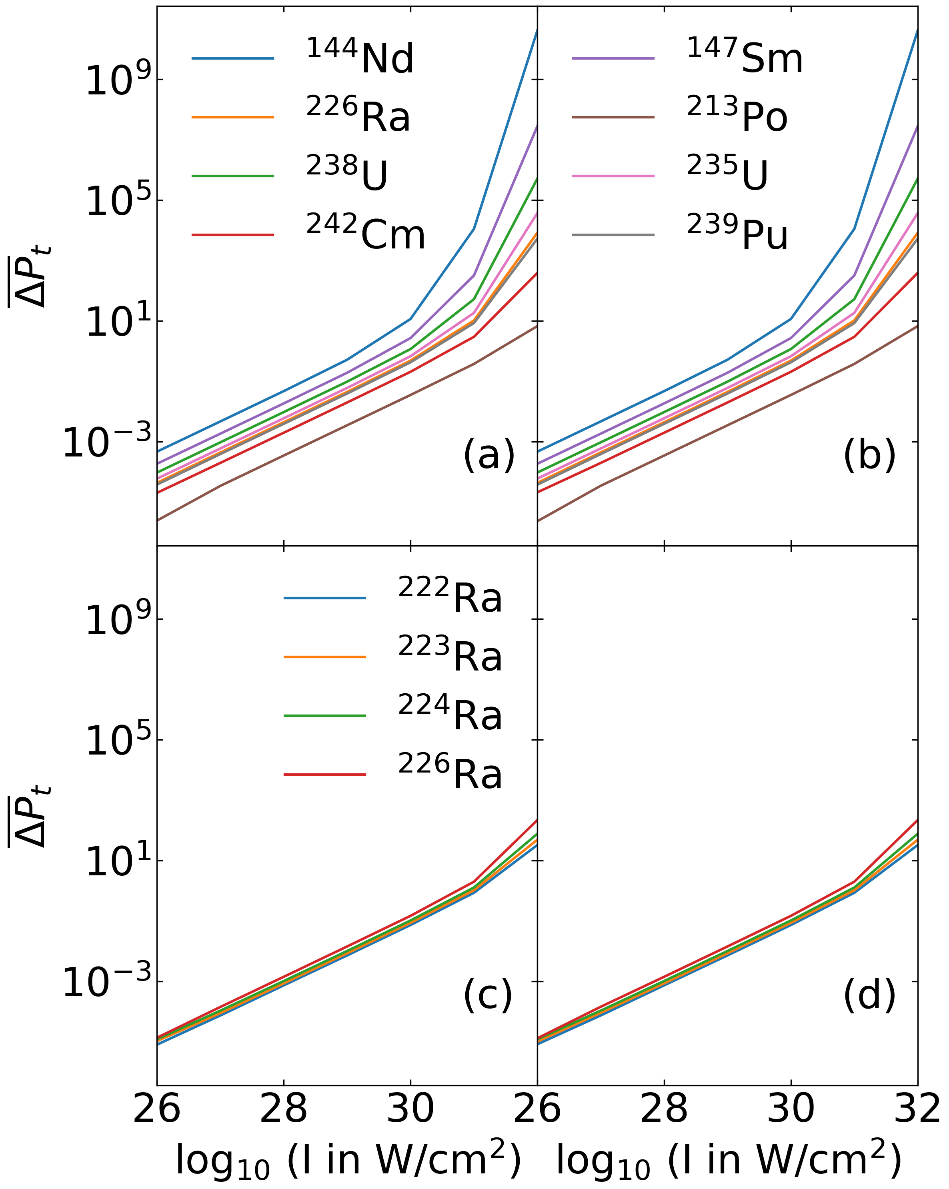 14
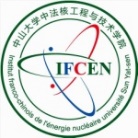 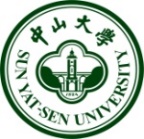 研究背景
Part 2：强库仑场对 3α 反应率的增强效应
15
研究背景与现状
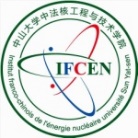 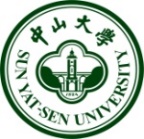 研究背景
3α反应重要性
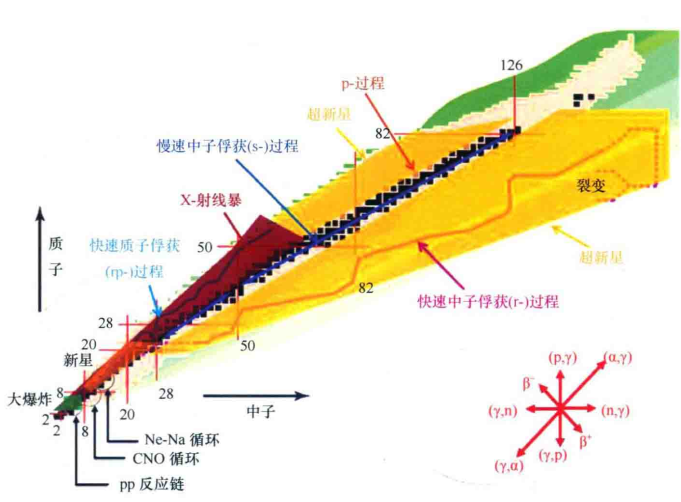 [Speaker Notes: 在计算恒星物质中的核反应速率时，传统上假设原子核中的辐射跃迁以地球实验室测量的速率发生
一般地，恒星演化过程中所需的温度和密度都低于激发核子发生典型电磁跃迁所需的阈值。但对于高温高密的行星环境，则需要考虑介质效应。
高温下原子处于高度电离状态， 自由电子使核反应可能有所不同最直接的是在接近核爆或者恒星环境中研究相应的核反应
目前激光是实现这样环境的唯一选择 
Science Bulletin 60, 1211 (2015)]
研究背景
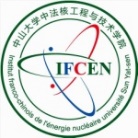 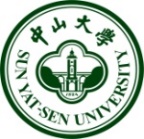 研究背景
激光强场等离子体
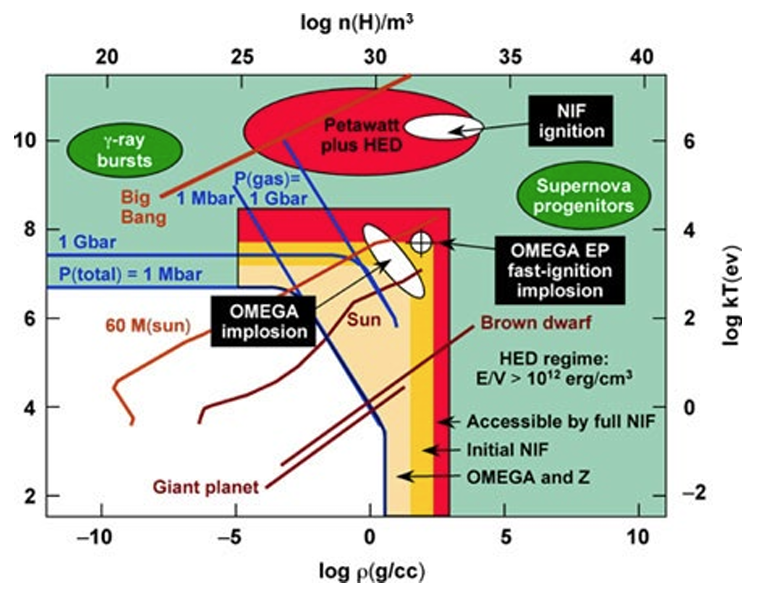 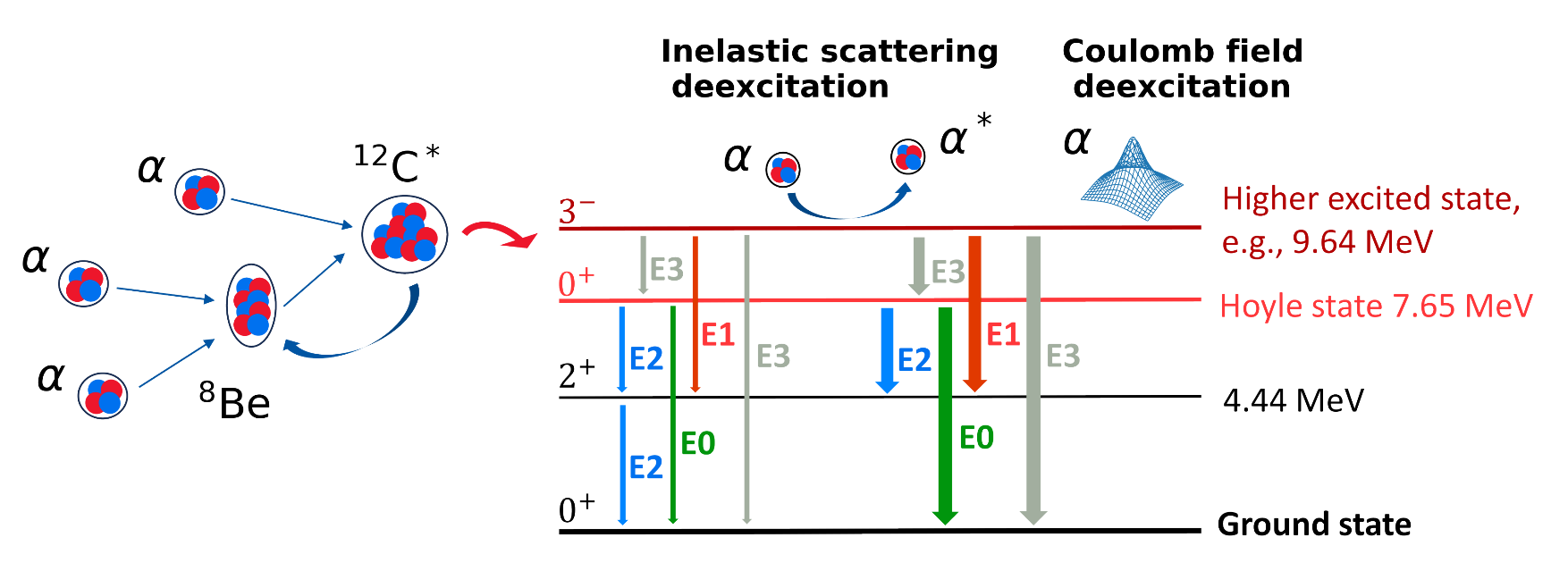 17
研究进展
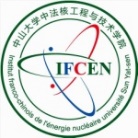 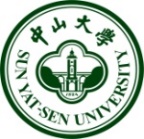 研究背景
4He+8Be@Ecm = 8MeV
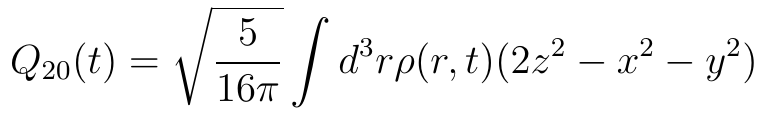 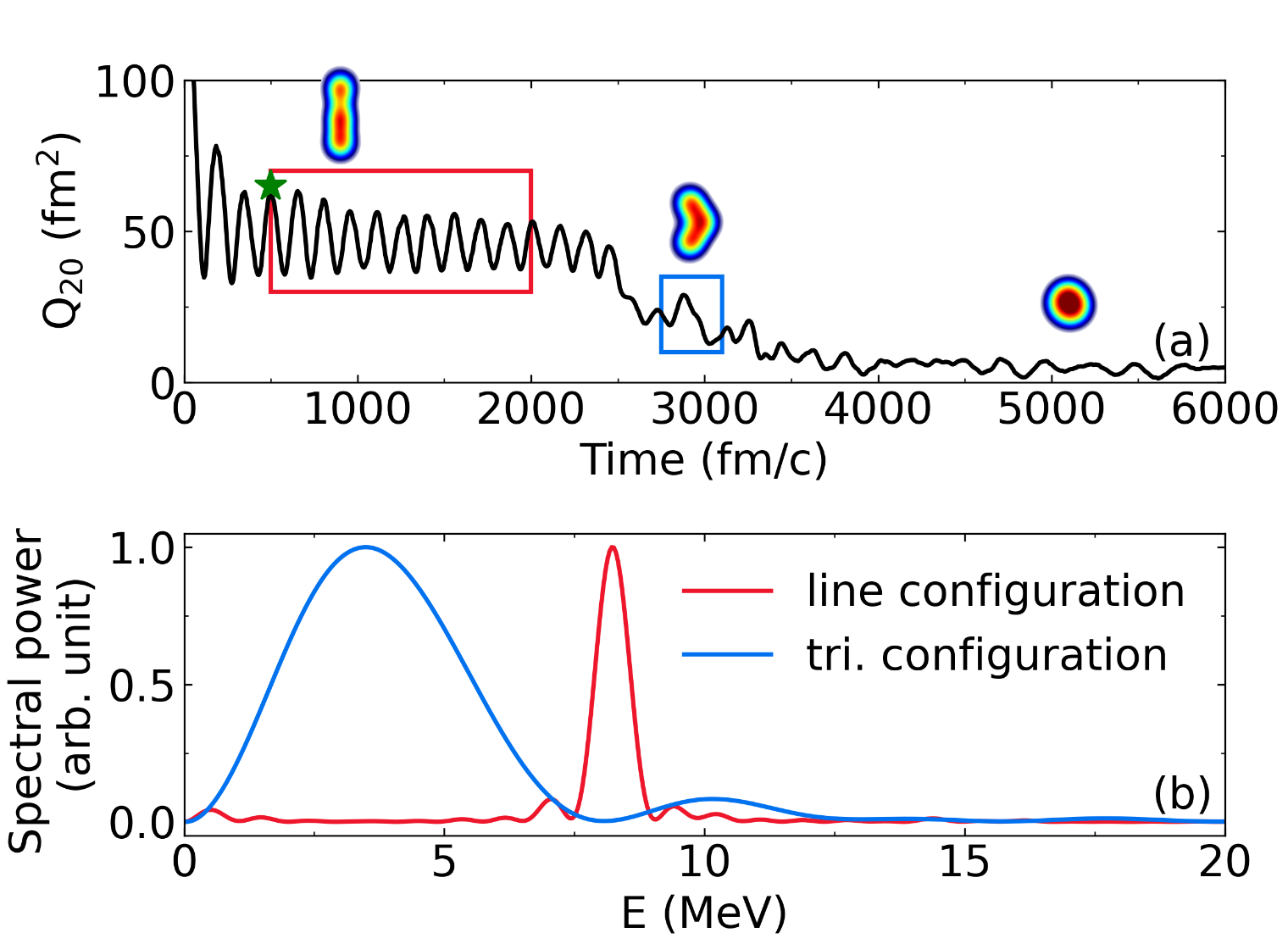 3.63 MeV
8.23 MeV
TDHF方法可以自洽提取12C共振态波函数以及观测其衰变过程
18
研究进展
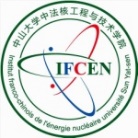 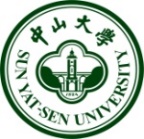 研究背景
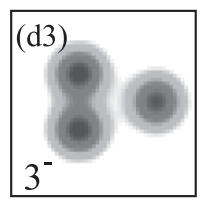 12C能级对比
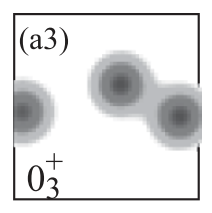 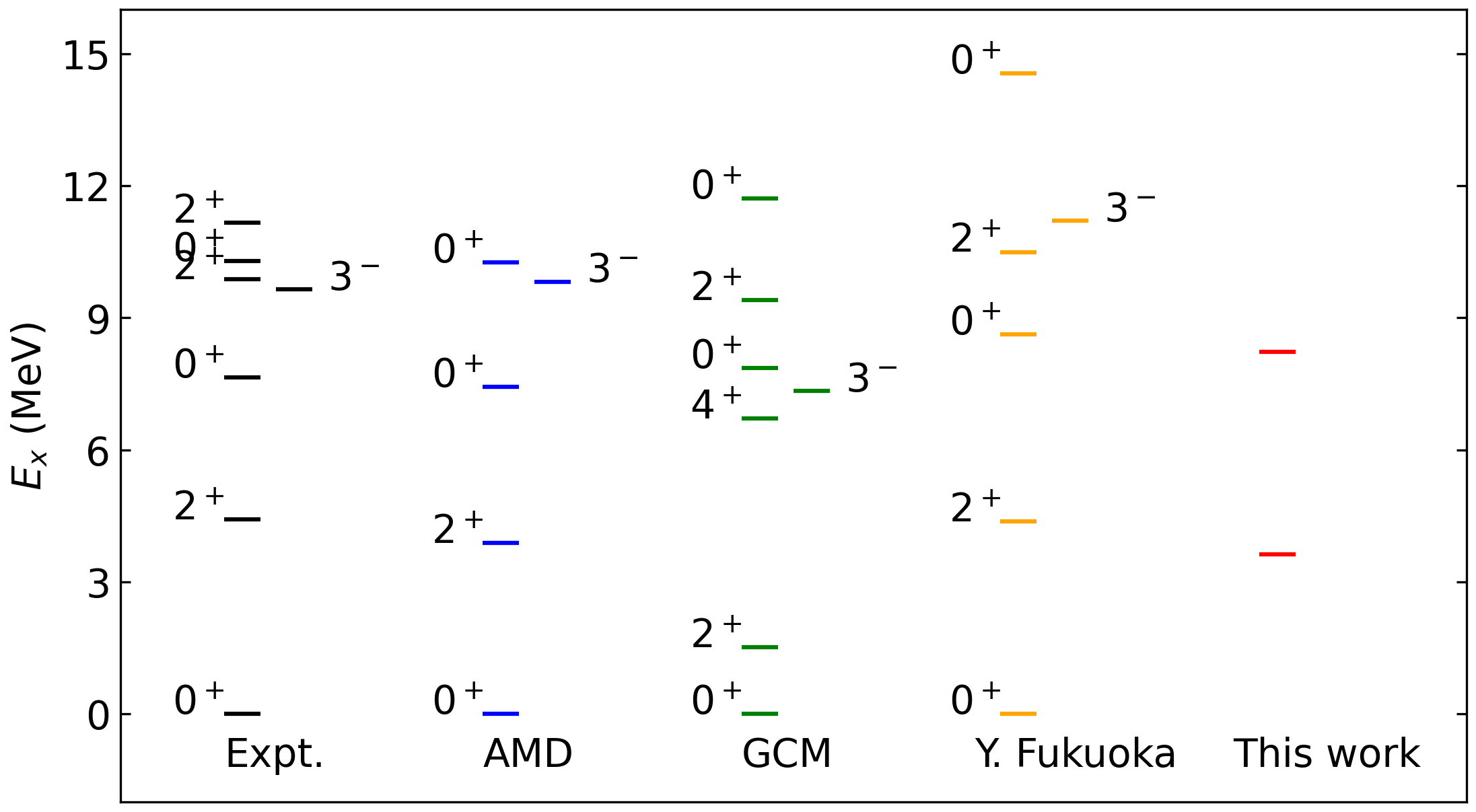 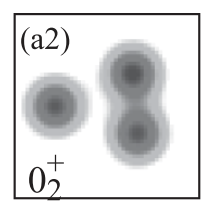 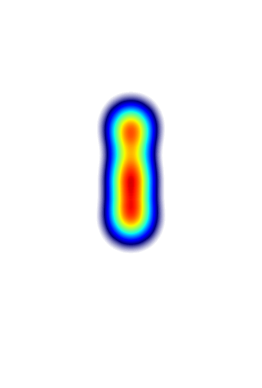 12C链状共振态对应于一个高激发态
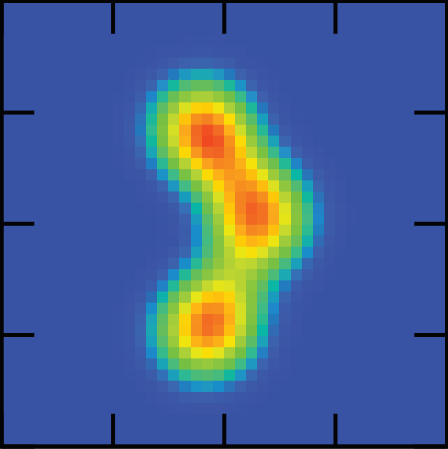 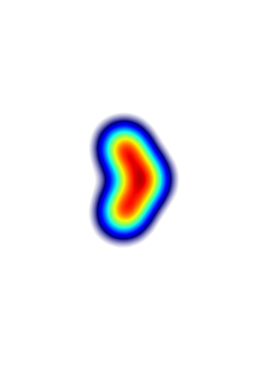 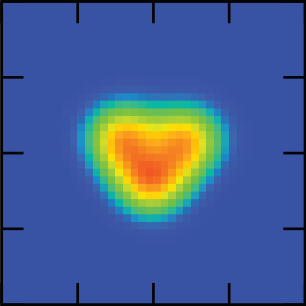 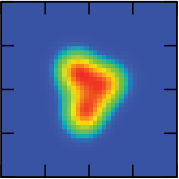 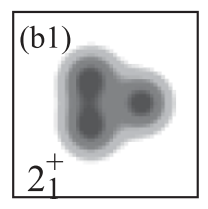 19
研究进展
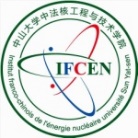 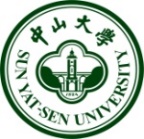 研究背景
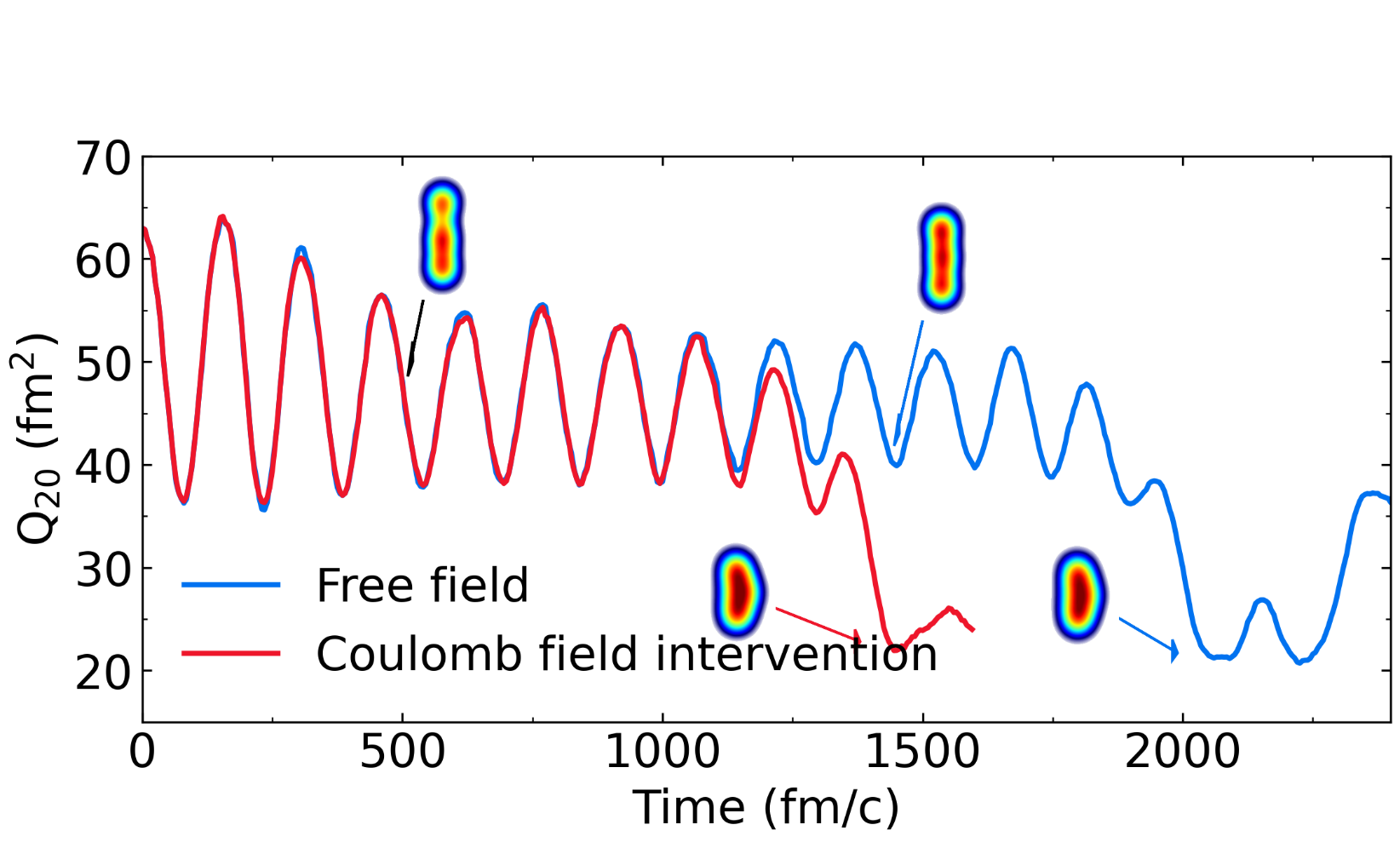 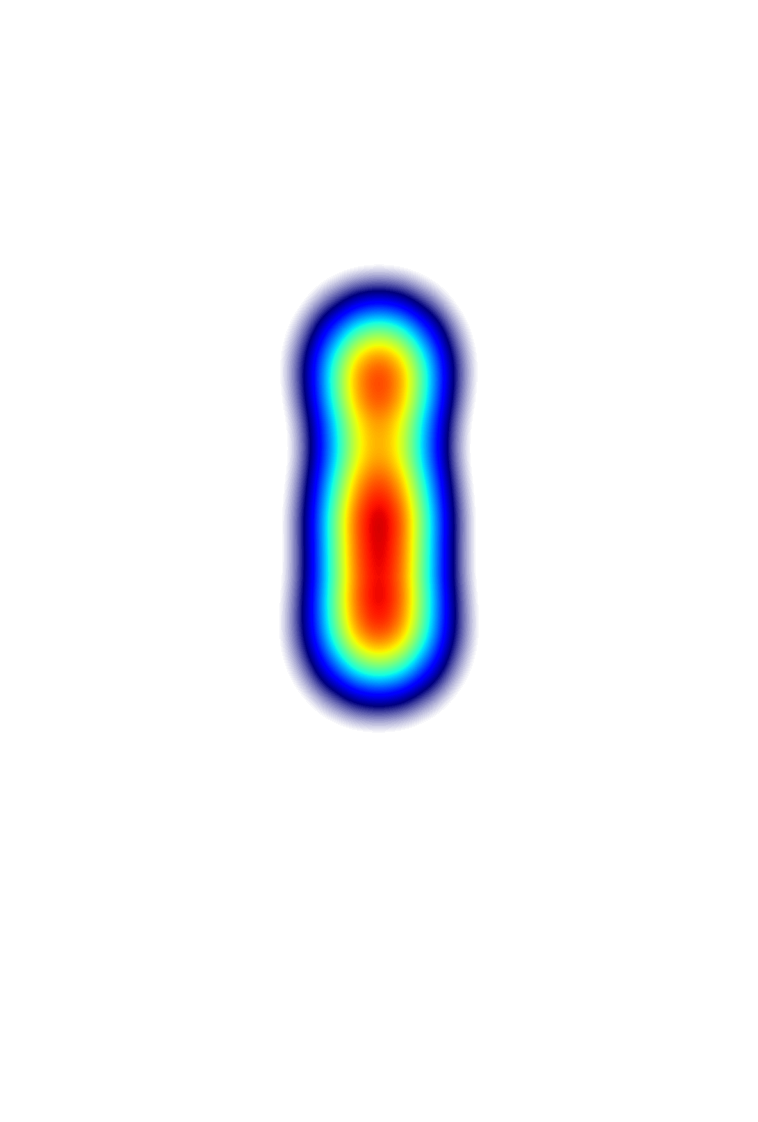 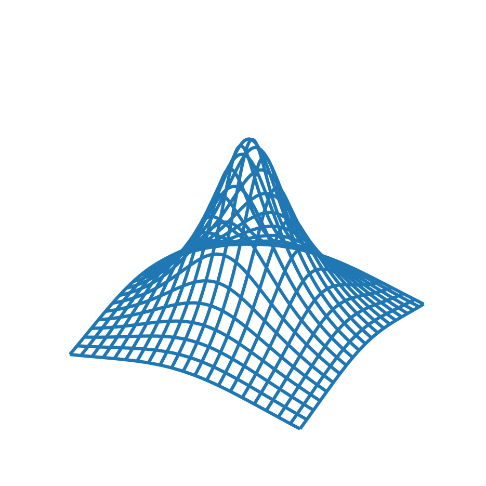 库伦外场的存在可加速12C链状共振态退激发
20
研究进展
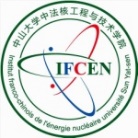 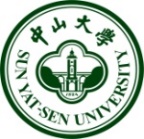 研究背景
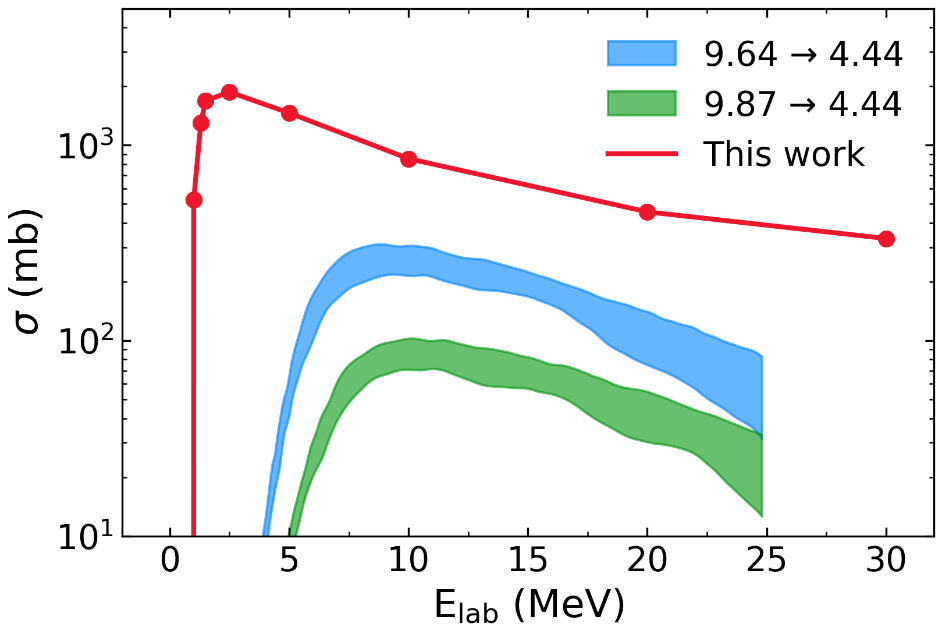 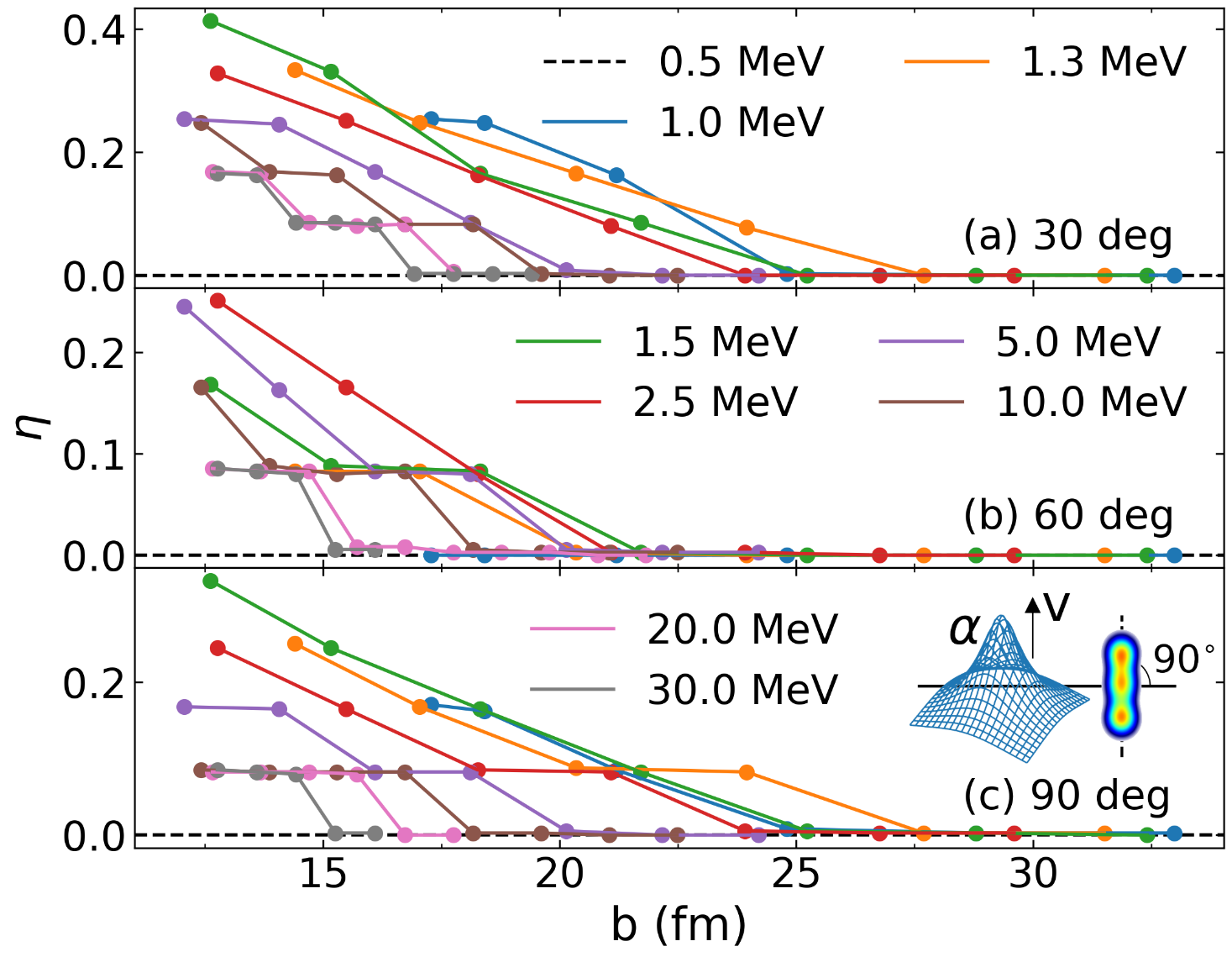 计算截面：
Baishya A et al. Physical Review C, 2023, 108(6): 065807.
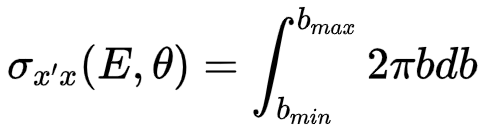 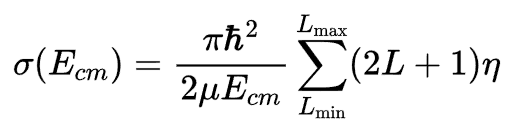 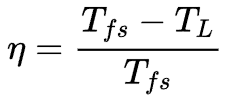 库伦退激发截面比非弹散的大一个量级
21
研究进展
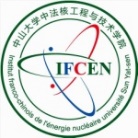 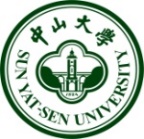 研究背景
增强因子和反应率
2025
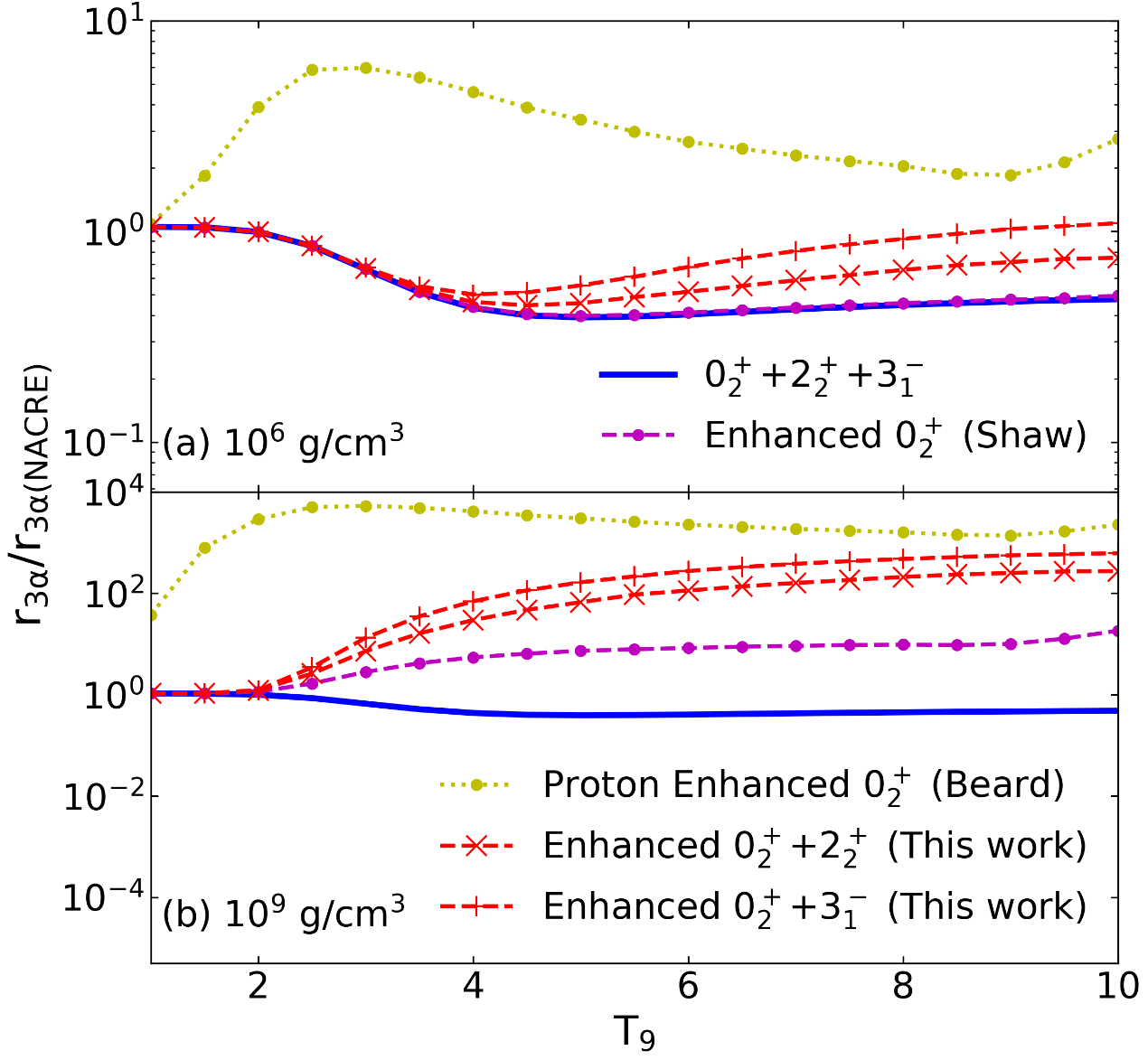 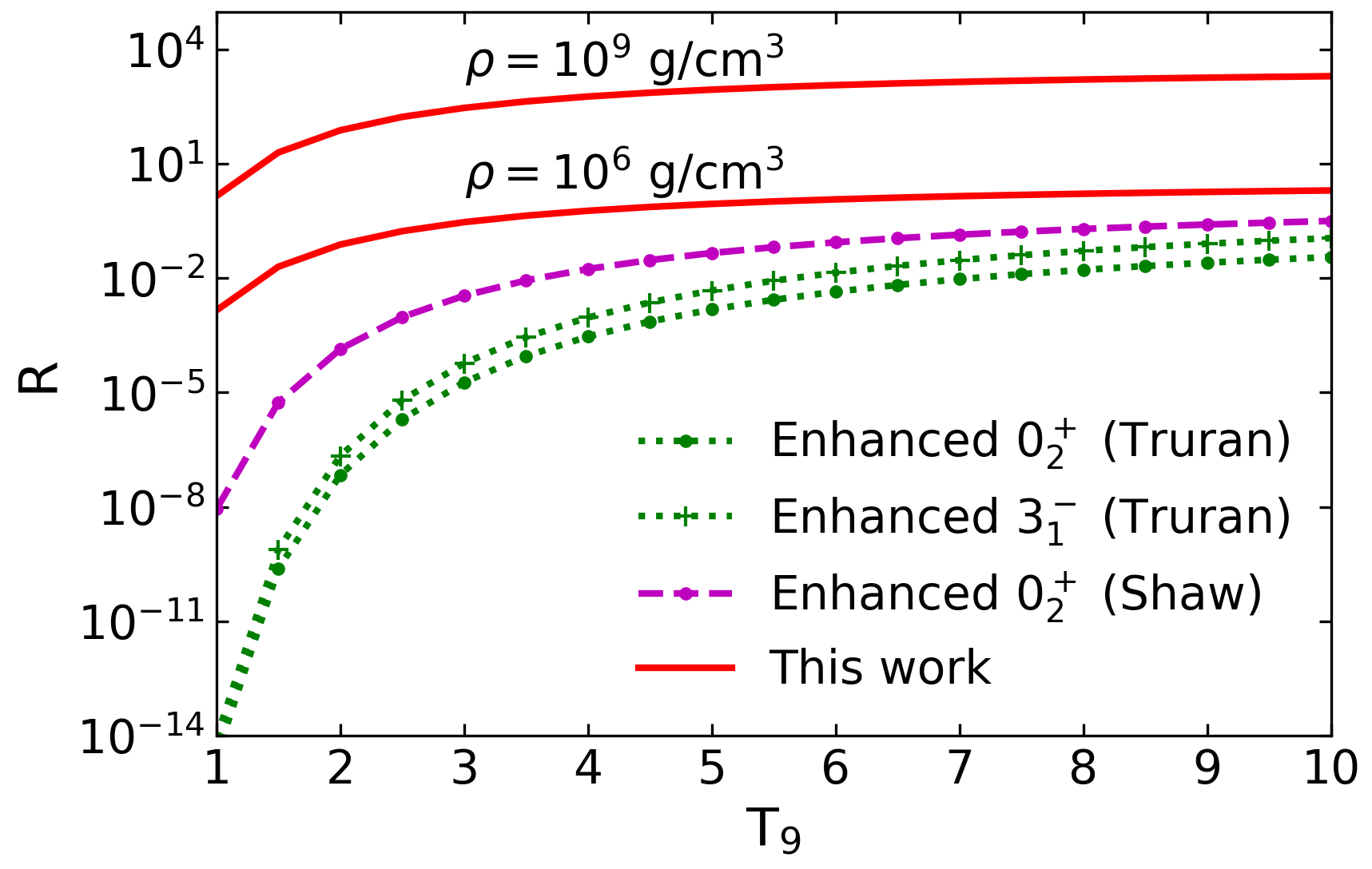 Truran J W et al. Astrophysical Journal, vol. 158, p. 1021, 1969, 158: 1021.
Shaw P B et al. Physical Review, 1967, 160(5): 1193.
Beard M et al. Physical Review Letters, 2017, 119(11): 112701.
在高温高密行星环境中，需要考虑强场效应带来的修正
Beard M et al. Physical Review Letters, 2017, 119(11): 112701.
22
总结与展望
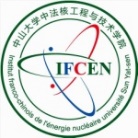 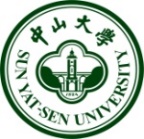 研究背景
展望：
考察激光场对结团预形成因子的影响机制 。
库仑退激机制具有重要的推广价值。该机制不仅适用于 3α 过程，还可能影响其他以粒子衰变宽度为主的核过程中。
23
敬请各位老师批评指正！
24